Белорусский языкБеларуская мова
4. июня 2013 г.
Йонатан Распе
Курс русского языка по говорению – Unicert III (C1)
Белорусский алфавитБеларускі  алфавіт
А а
Ж ж 
М м
У у
Щ щ
Б б
З з
Н н

Ъ ъ
В в

О о
Ф ф
Ы ы
Г г
И и
П п
Х х
Ь ь
Д д
Й й
Р р
Ц ц
Э э
Е е
К к
С с
Ч ч
Ю ю
Ё ё
Л л
Т т
Ш ш
Я я
Белорусский алфавитБеларускі  алфавіт
А а
Ж ж 
М м
У у
Щ щ
Б б
З з
Н н

Ъ ъ
В в

О о
Ф ф
Ы ы
Г г
И и
П п
Х х
Ь ь
Д д
Й й
Р р
Ц ц
Э э
Е е
К к
С с
Ч ч
Ю ю
Ё ё
Л л
Т т
Ш ш
Я я
Белорусский алфавитБеларускі  алфавіт
А а
Ж ж 
М м
У у
Щ щ
Б б
З з
Н н
Ў ў
Ъ ъ
В в
І і
О о
Ф ф
Ы ы
Г г
И и
П п
Х х
Ь ь
Д д
Й й
Р р
Ц ц
Э э
Е е
К к
С с
Ч ч
Ю ю
Ё ё
Л л
Т т
Ш ш
Я я
Белорусский языкБеларуская мова
Франциск Скорина, 1517
Францыск Скарына
Площадь Якуба Коласа, г. Минск
Плошча Якуба Коласа, г. Мінск
Белорусский языкБеларуская мова
Реформа грамматики и орфографии (1933)
„Наркамаўка“ – 	официальный вариант
„Тарашкевіца“ – 	классический, 						настоящий вариант
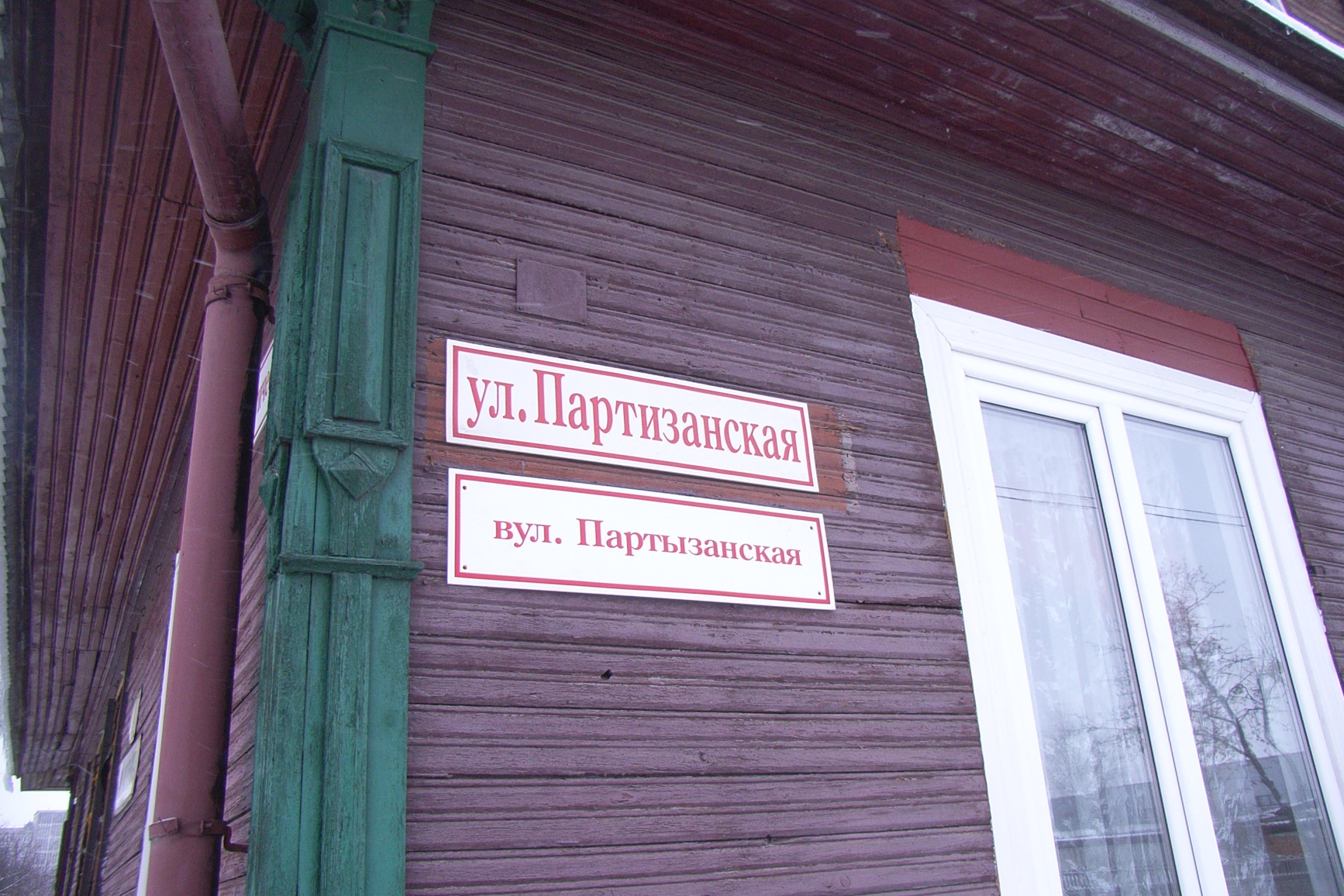 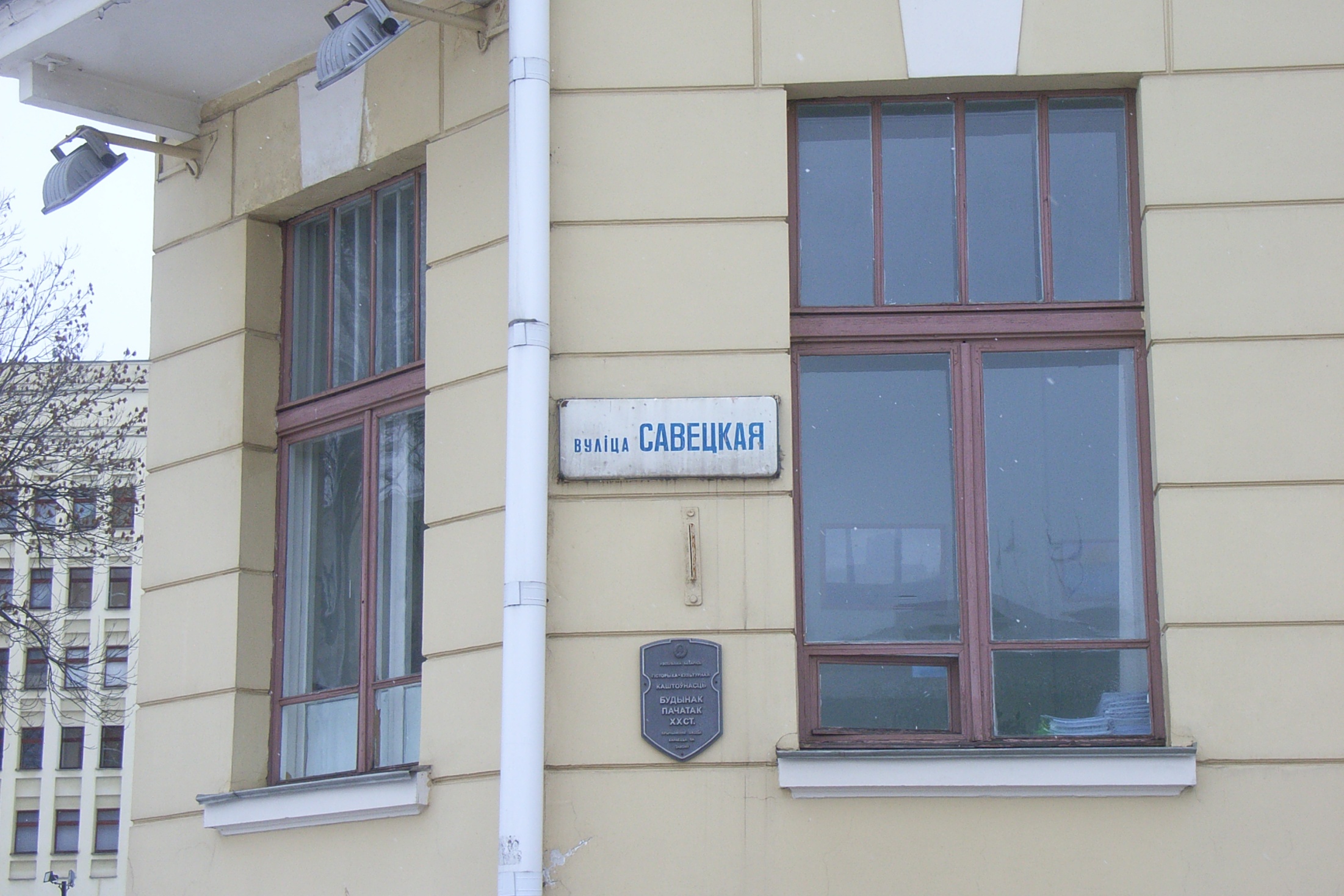 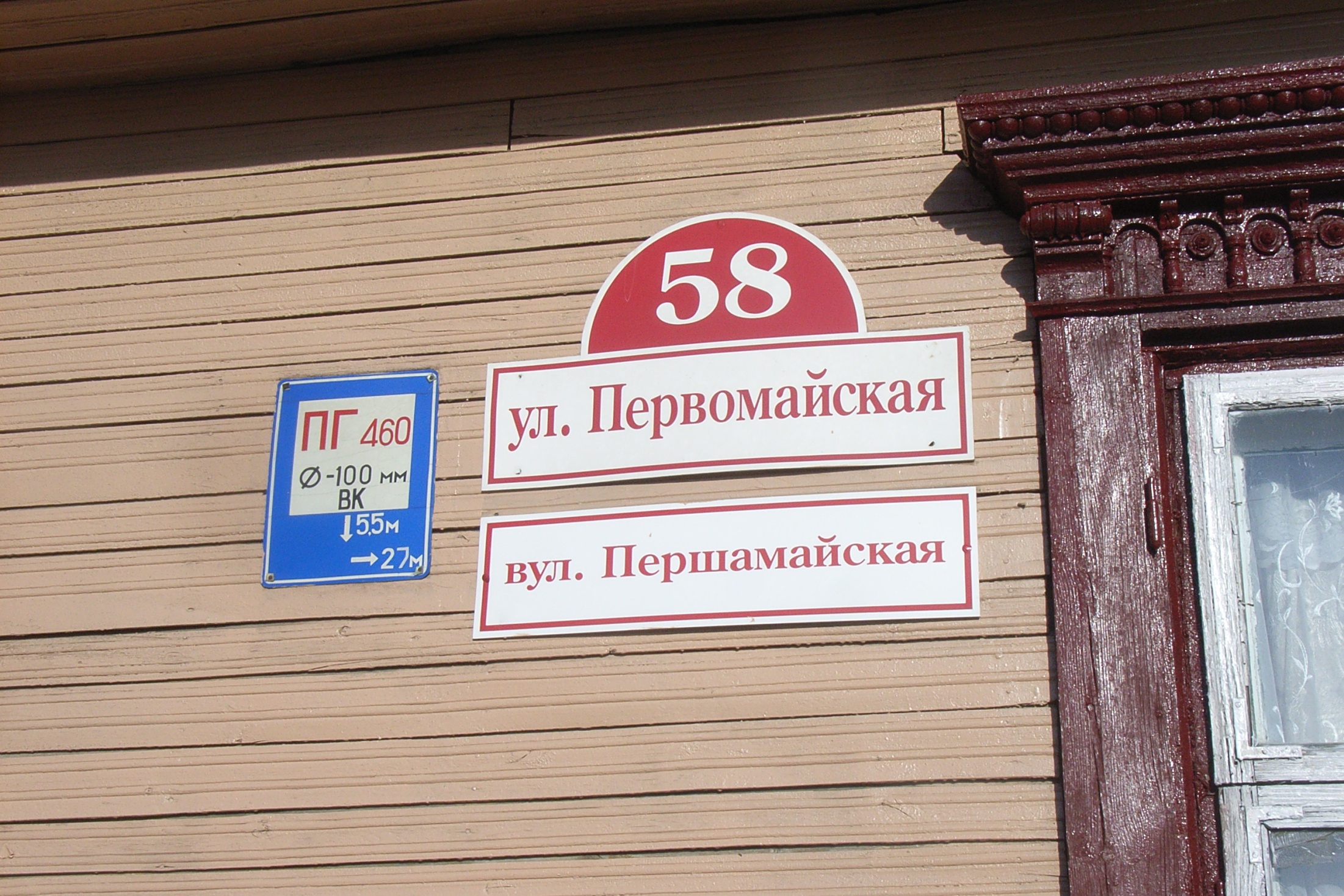 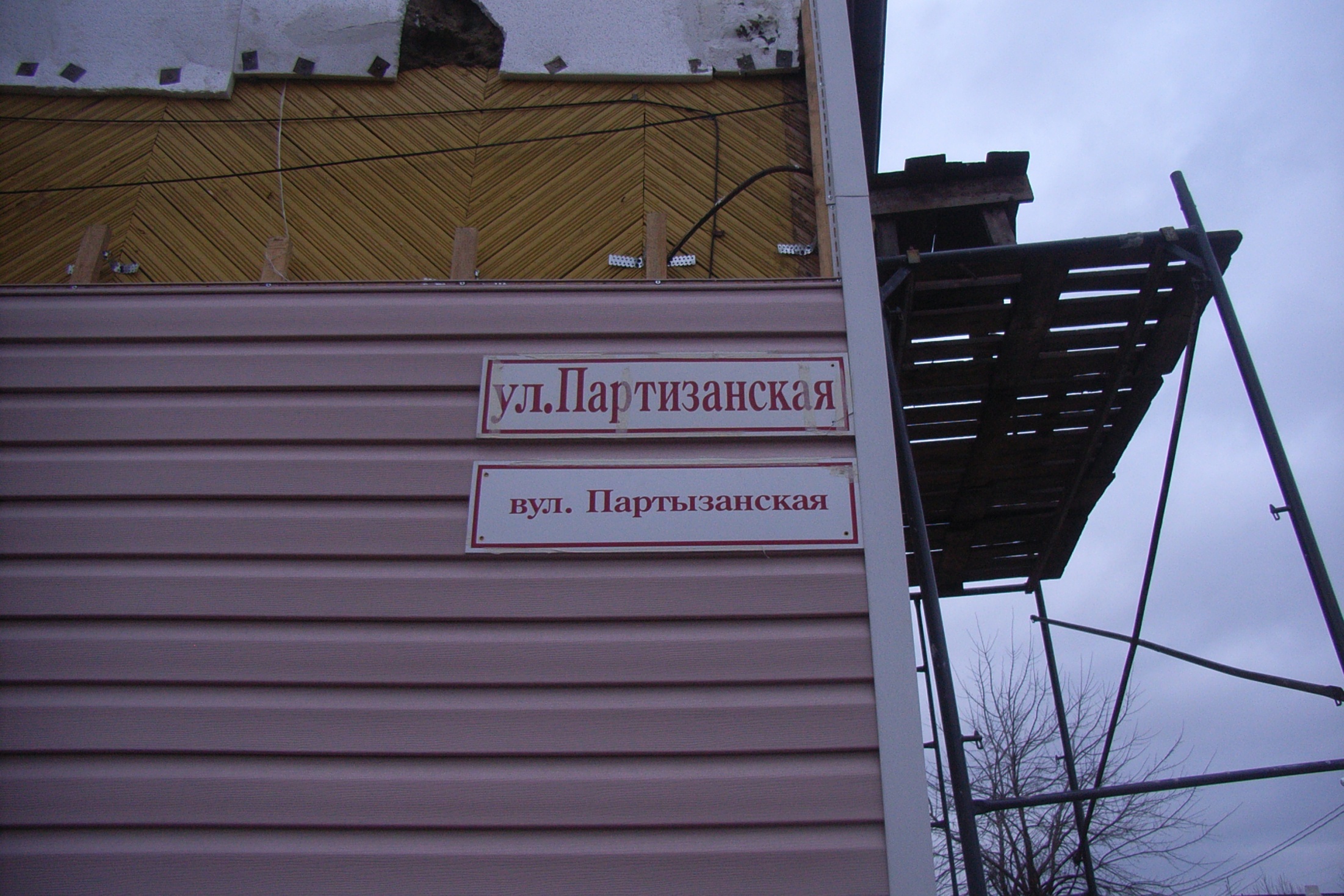 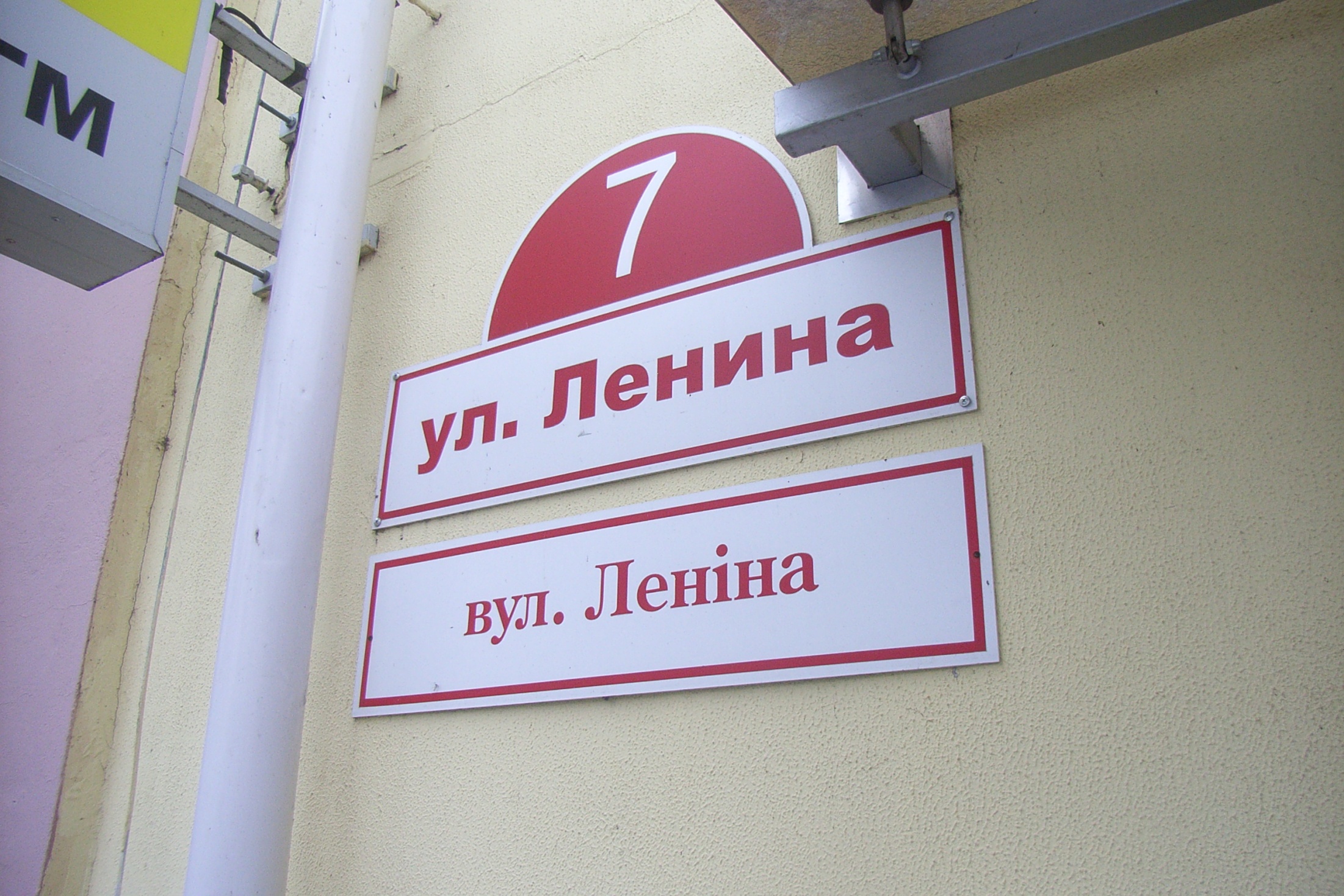 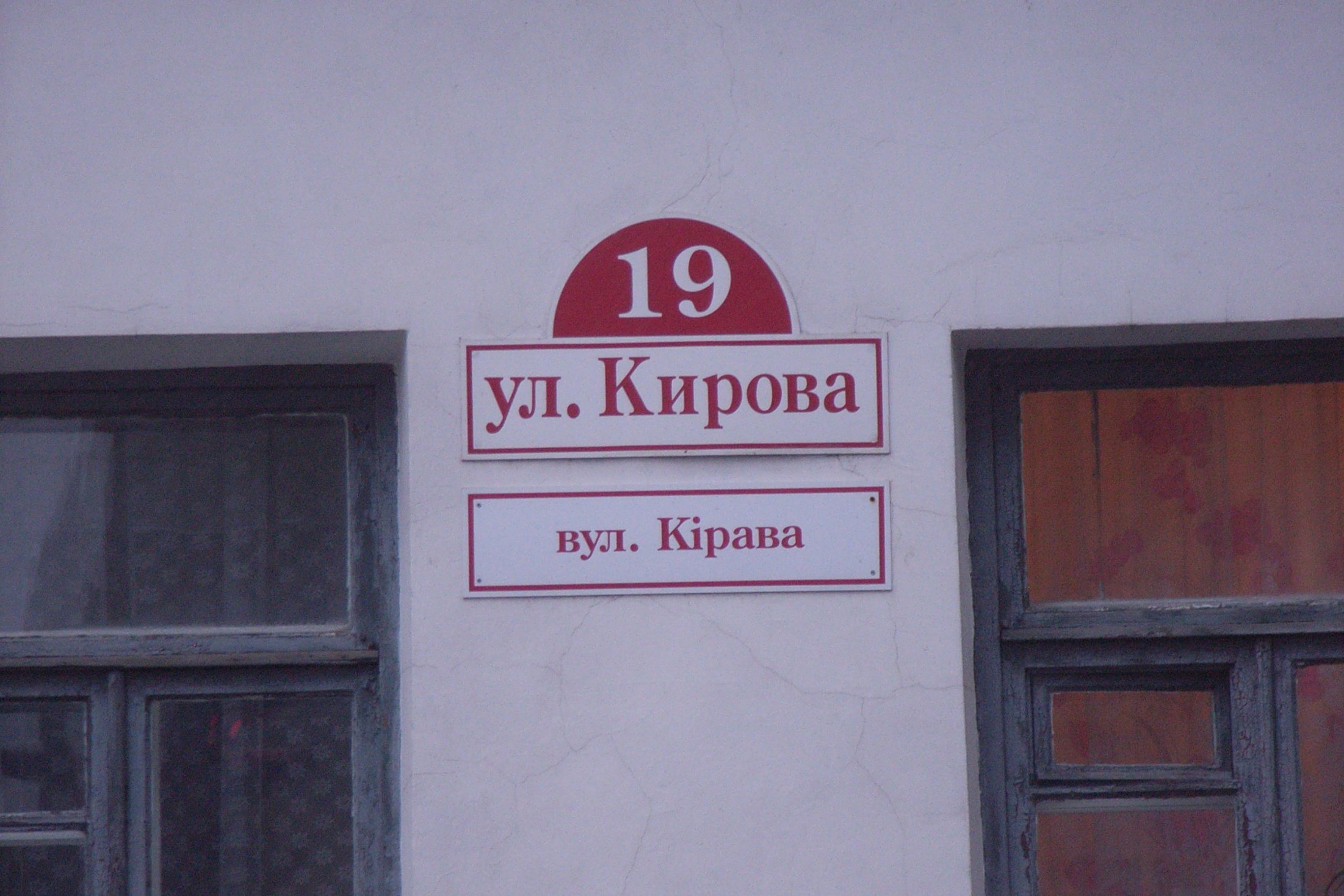 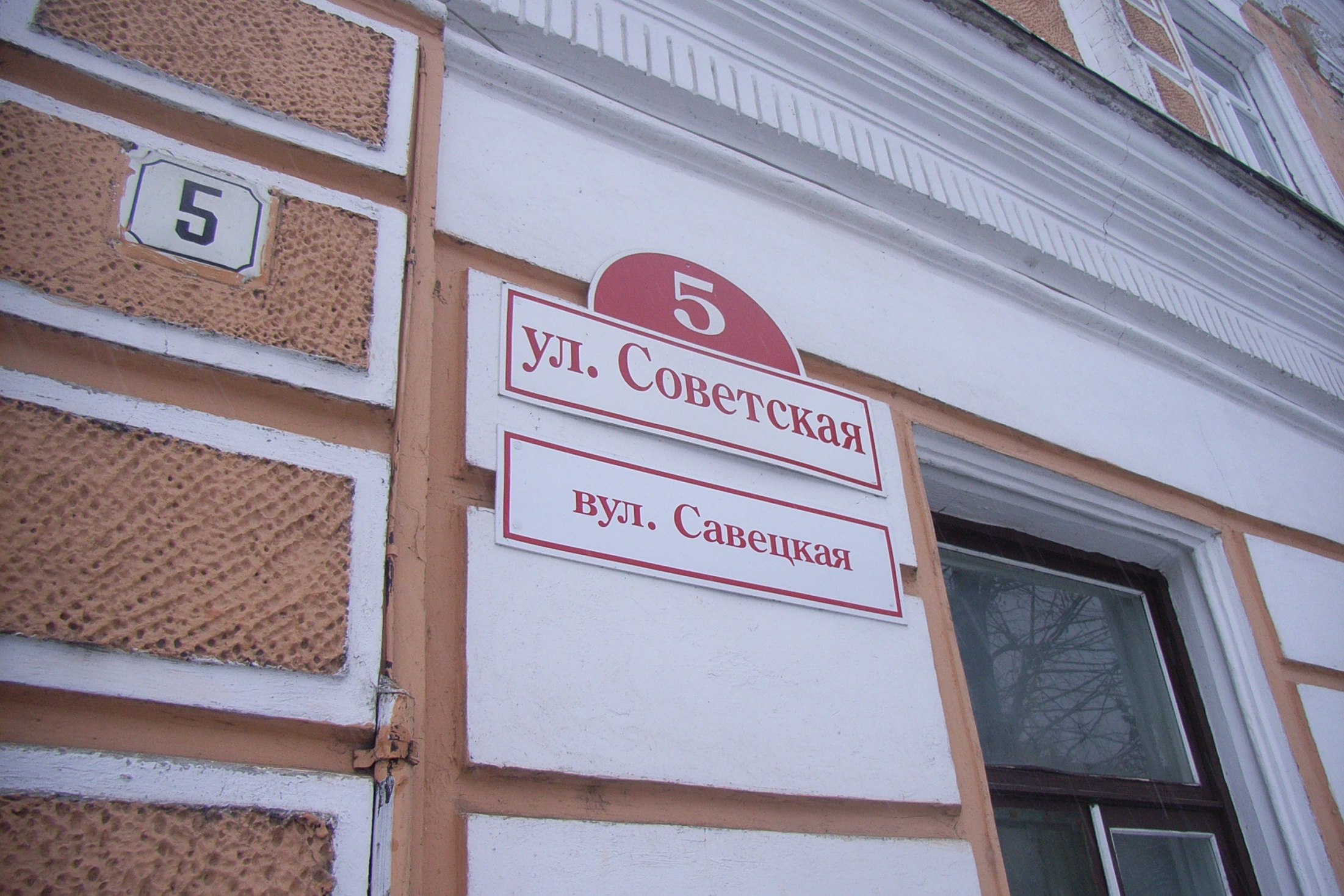 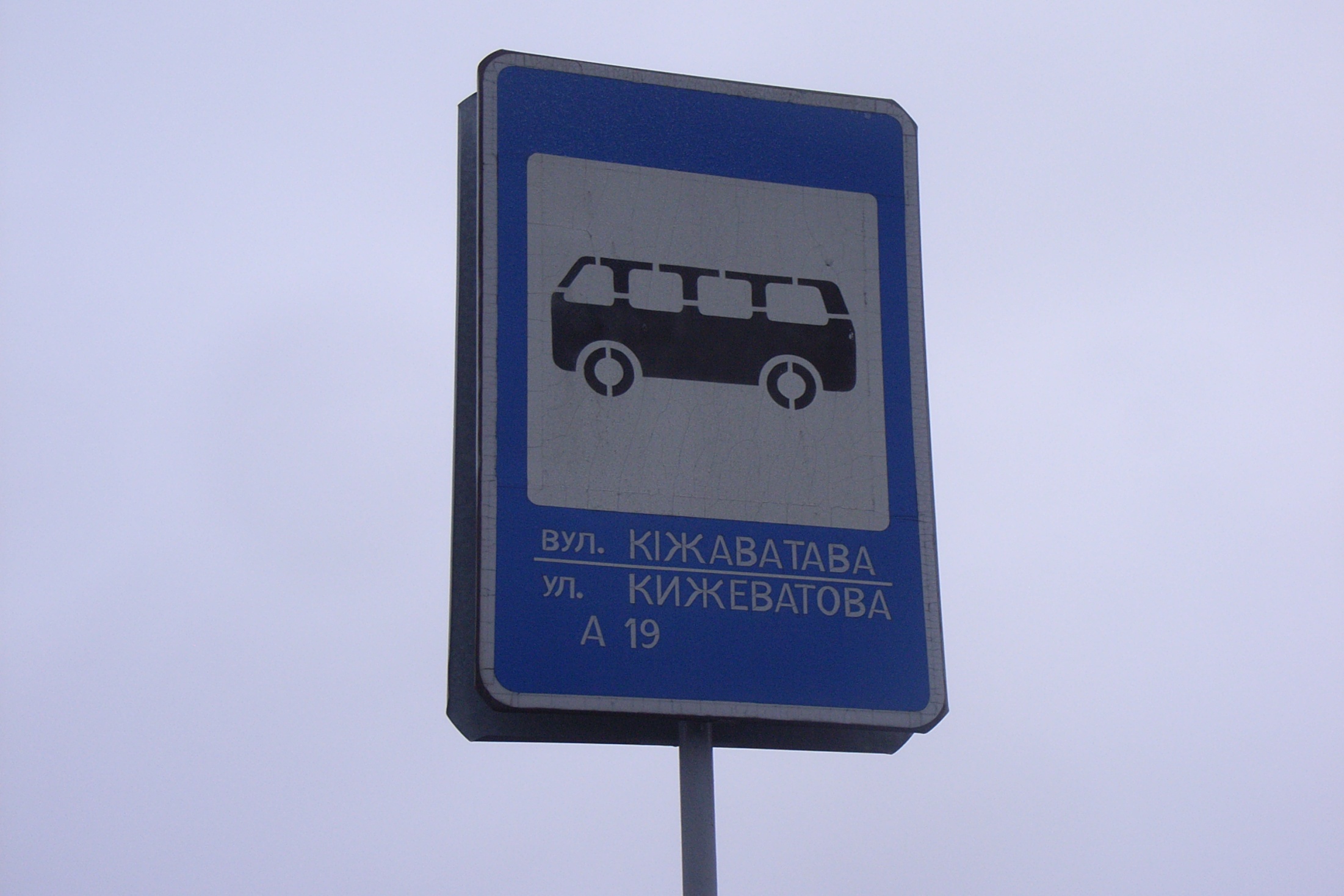 Какую роль играет белорусский язык в Твоей жизни?Якую ролю адыгрывае беларуская мова ў Тваім жыцці?
Павел Вакулич
Павел Вакуліч
Игорь Анищенко
Ігар Анішчанка
Юлия Прудникова
Юлія Пруднікава
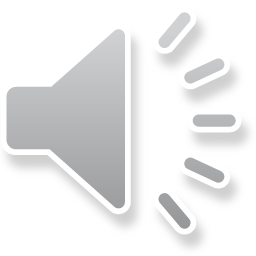 Какую роль играет белорусский язык в Твоей жизни?Якую ролю адыгрывае беларуская мова ў Тваім жыцці?
Игорь Анищенко
Ігар Анішчанка
Юлия Прудникова
Юлія Пруднікава
Павел Вакулич
Павел Вакуліч
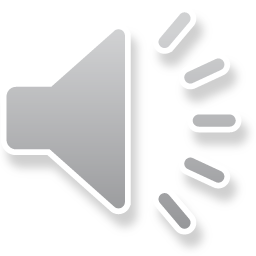 Какую роль играет белорусский язык в Твоей жизни?Якую ролю адыгрывае беларуская мова ў Тваім жыцці?
Павел Вакулич
Павел Вакуліч
Игорь Анищенко
Ігар Анішчанка
Юлия Прудникова
Юлія Пруднікава
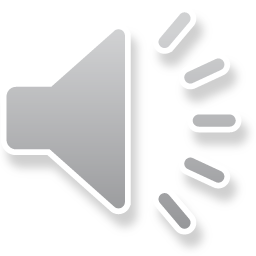 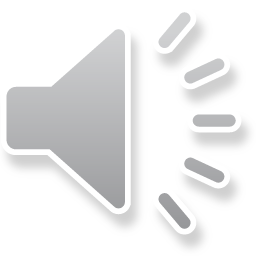 Какую роль играет белорусский язык в Твоей жизни?Якую ролю адыгрывае беларуская мова ў Тваім жыцці?
Игорь Анищенко
Ігар Анішчанка
Юлия Прудникова
Юлія Пруднікава
Павел Вакулич
Павел Вакуліч
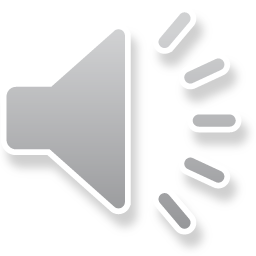 Предпочёл/предпочла бы Ты, если бы белорусский язык занимал более сильную позицию в жизни белорусского общества?
Ці палічыў бы/палічыла б Ты за лепшае, калі б беларуская мова займала мацнейшую пазіцыю ў жыцці беларускага грамадства?
Юлия Прудникова
Юлія Пруднікава
Игорь Анищенко
Ігар Анішчанка
Павел Вакулич
Павел Вакуліч
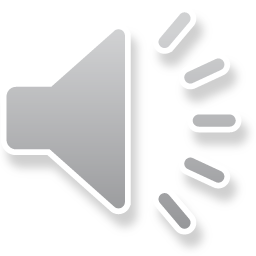 Предпочёл/предпочла бы Ты, если бы белорусский язык занимал более сильную позицию в жизни белорусского общества?
Ці палічыў бы/палічыла б Ты за лепшае, калі б беларуская мова займала мацнейшую пазіцыю ў жыцці беларускага грамадства?
Игорь Анищенко
Ігар Анішчанка
Юлия Прудникова
Юлія Пруднікава
Павел Вакулич
Павел Вакуліч
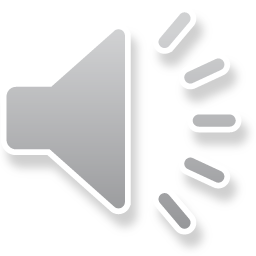 Предпочёл/предпочла бы Ты, если бы белорусский язык занимал более сильную позицию в жизни белорусского общества?
Ці палічыў бы/палічыла б Ты за лепшае, калі б беларуская мова займала мацнейшую пазіцыю ў жыцці беларускага грамадства?
Юлия Прудникова
Юлія Пруднікава
Игорь Анищенко
Ігар Анішчанка
Павел Вакулич
Павел Вакуліч
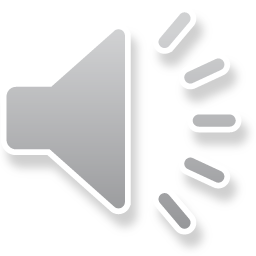 Предпочёл/предпочла бы Ты, если бы белорусский язык занимал более сильную позицию в жизни белорусского общества?
Ці палічыў бы/палічыла б Ты за лепшае, калі б беларуская мова займала мацнейшую пазіцыю ў жыцці беларускага грамадства?
Игорь Анищенко
Ігар Анішчанка
Юлия Прудникова
Юлія Пруднікава
Павел Вакулич
Павел Вакуліч
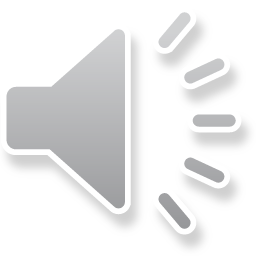 Предпочёл/предпочла бы Ты, если бы белорусский язык занимал более сильную позицию в жизни белорусского общества?
Ці палічыў бы/палічыла б Ты за лепшае, калі б беларуская мова займала мацнейшую пазіцыю ў жыцці беларускага грамадства?
Юлия Прудникова
Юлія Пруднікава
Игорь Анищенко
Ігар Анішчанка
Павел Вакулич
Павел Вакуліч
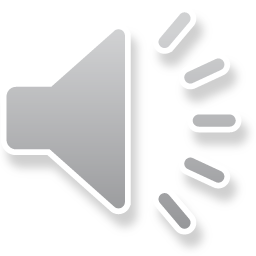 Предпочёл/предпочла бы Ты, если бы белорусский язык занимал более сильную позицию в жизни белорусского общества?
Ці палічыў бы/палічыла б Ты за лепшае, калі б беларуская мова займала мацнейшую пазіцыю ў жыцці беларускага грамадства?
Игорь Анищенко
Ігар Анішчанка
Юлия Прудникова
Юлія Пруднікава
Павел Вакулич
Павел Вакуліч
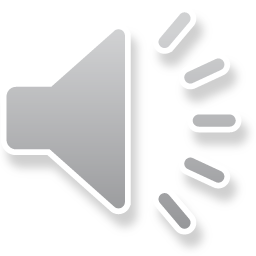 Предпочёл/предпочла бы Ты, если бы белорусский язык занимал более сильную позицию в жизни белорусского общества?
Ці палічыў бы/палічыла б Ты за лепшае, калі б беларуская мова займала мацнейшую пазіцыю ў жыцці беларускага грамадства?
Павел Вакулич
Павел Вакуліч
Игорь Анищенко
Ігар Анішчанка
Юлия Прудникова
Юлія Пруднікава
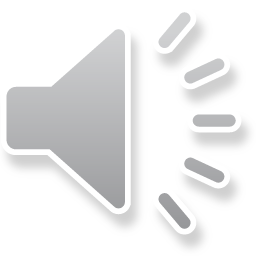 Предпочёл/предпочла бы Ты, если бы белорусский язык занимал более сильную позицию в жизни белорусского общества?
Ці палічыў бы/палічыла б Ты за лепшае, калі б беларуская мова займала мацнейшую пазіцыю ў жыцці беларускага грамадства?
Игорь Анищенко
Ігар Анішчанка
Юлия Прудникова
Юлія Пруднікава
Павел Вакулич
Павел Вакуліч
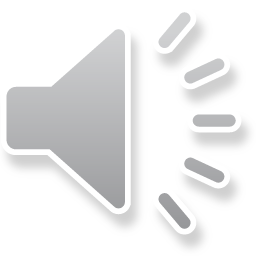 Спасибо за ваше внимание!Дзякуй за вашую ўвагу!
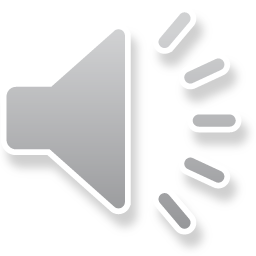 N.R.M.	„Тры чарапахi“
Калi раптам адчуеш камунальныя пахi,I жыцьце цябе возьме ў пятлю.Зразумееш тады, што тры чарапахiПа-ранейшаму цягнуць зямлю.Калi выйдзеш у горад цi залезеш у горы,I з людзьмi усталюеш кантакт.Зразумееш тады, што i сеньня i ўчораНаша месца на трох кiтах.
Хэй ла-ла-ла-лай, Ты не чакай, сюрпрызаў ня будзе.Хэй ла-ла-ла-лай, Ты не чакай, ты не чакай.
Не было Галiлея i Боба Марлея,Не было Сальвадора Далi.Нi Ленiна, Нi Ленана, нi Карла Лiнэя,Толькi тры чарапахi былi.